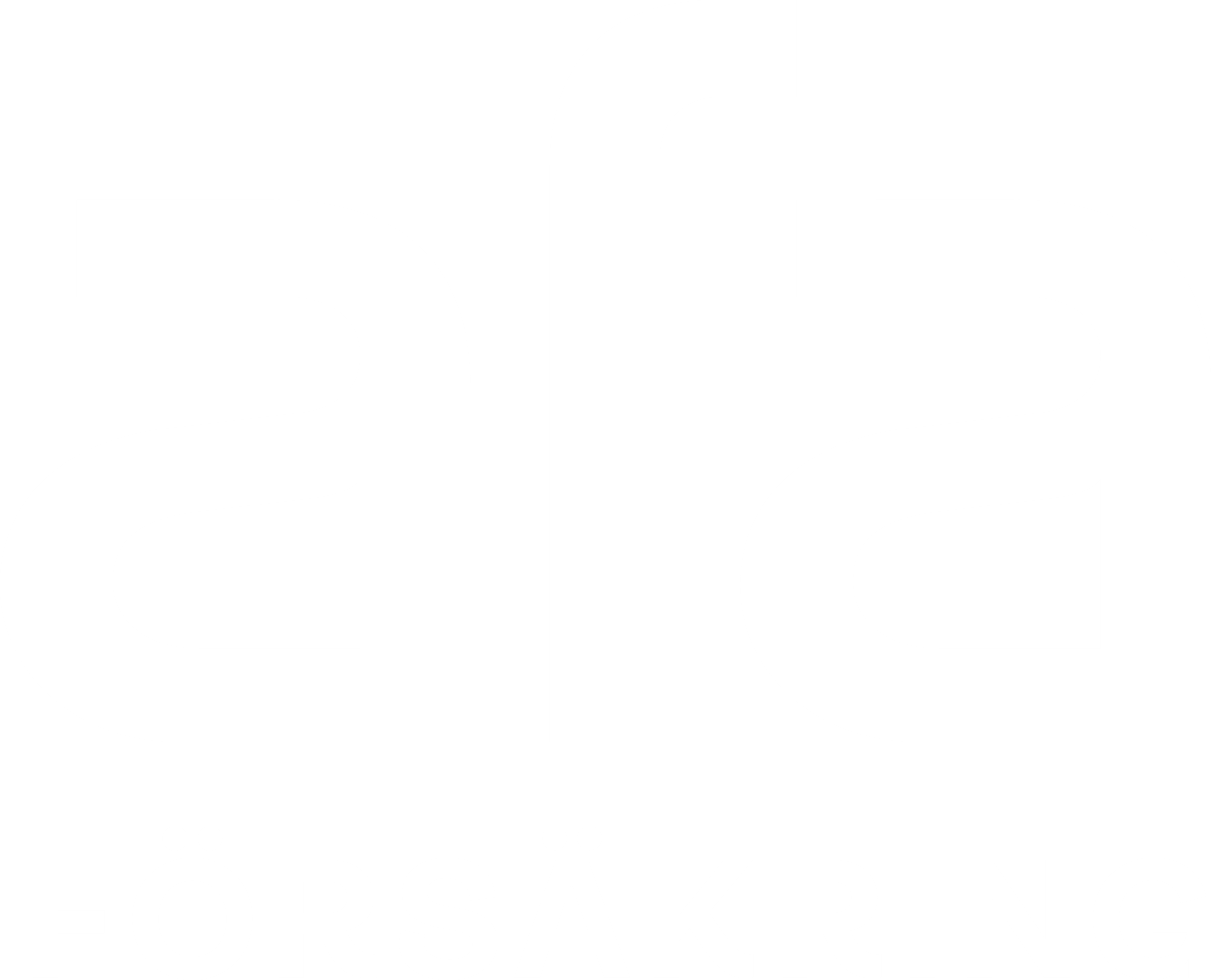 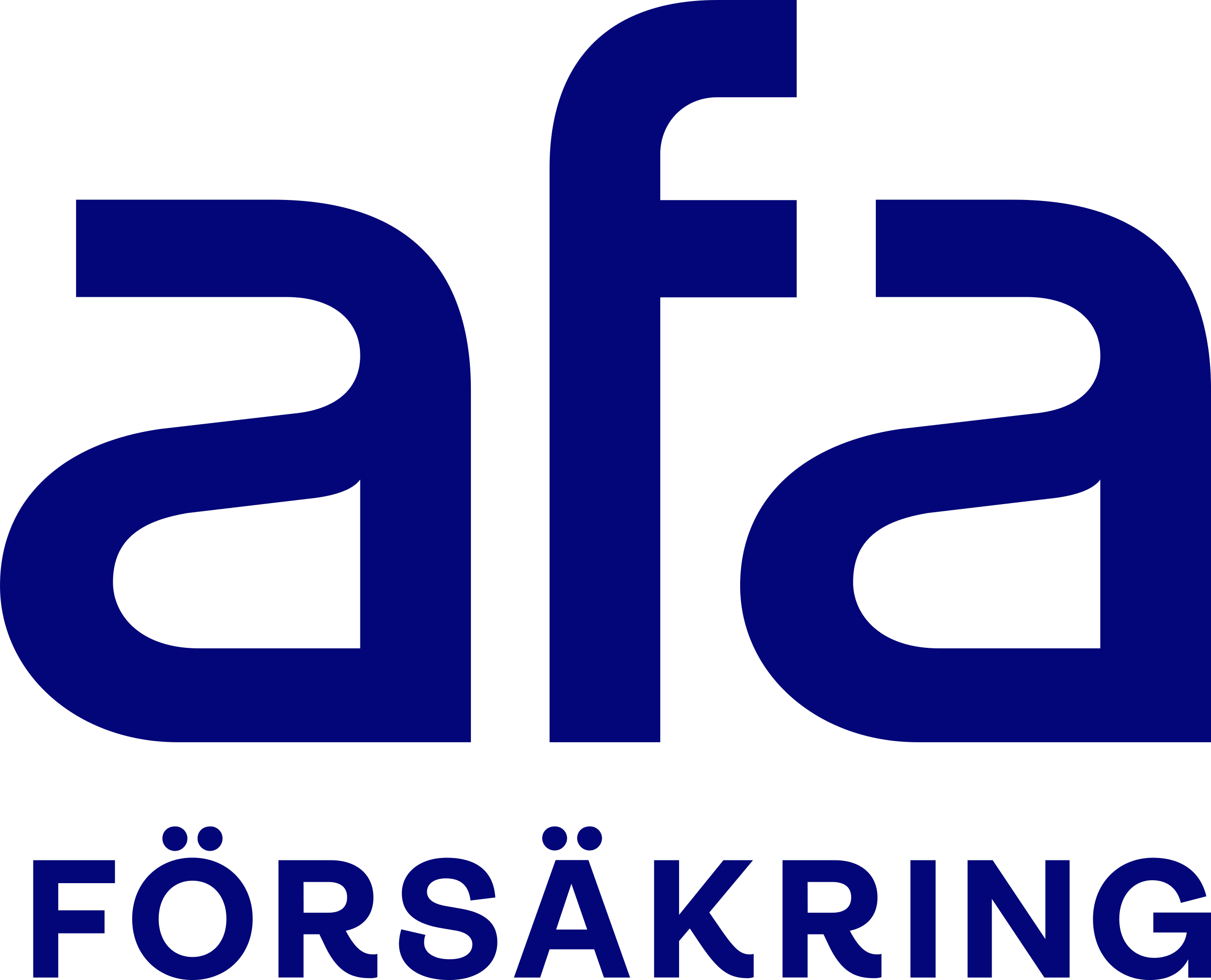 Information om en anställningsförmån som du kanske inte kände till
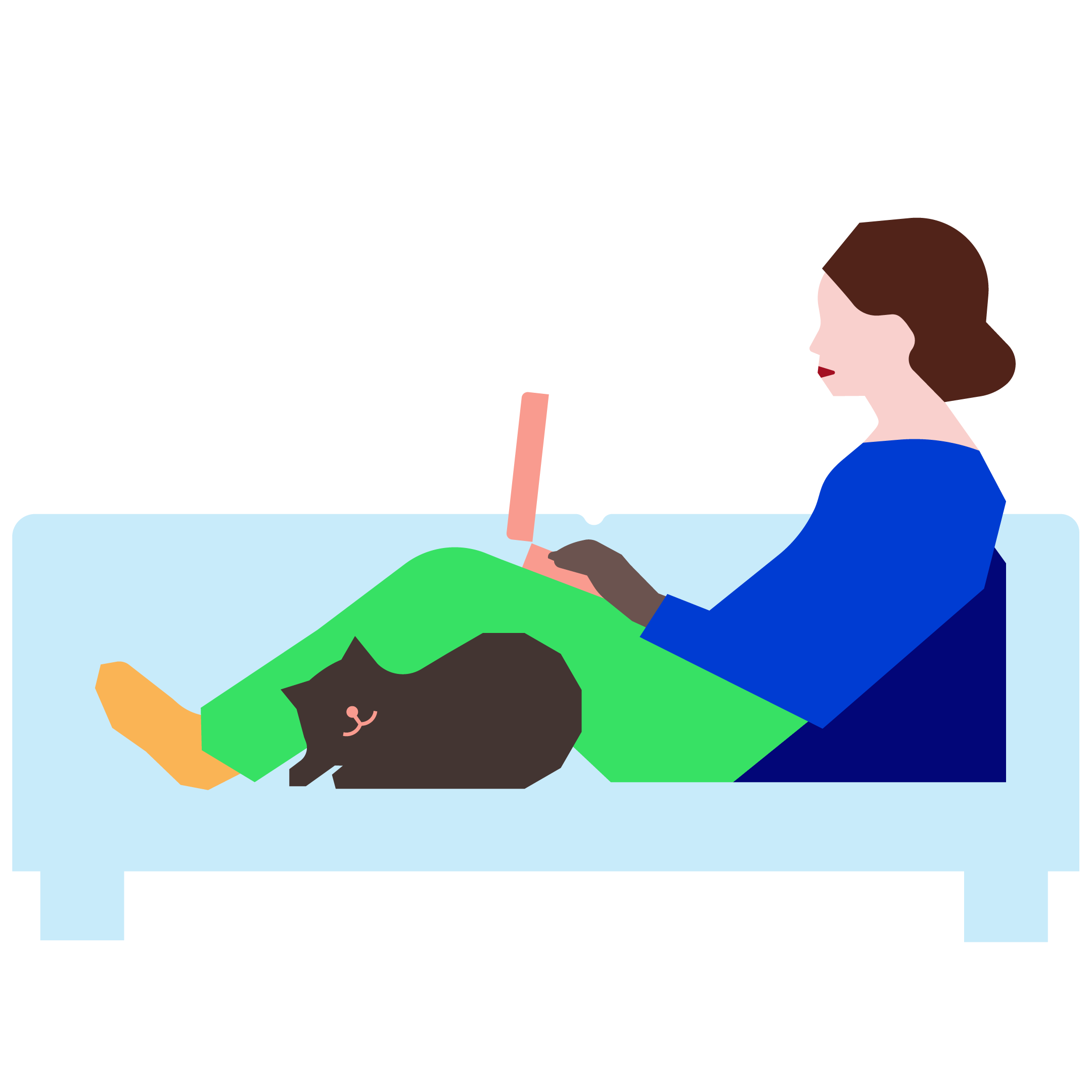 afa.se
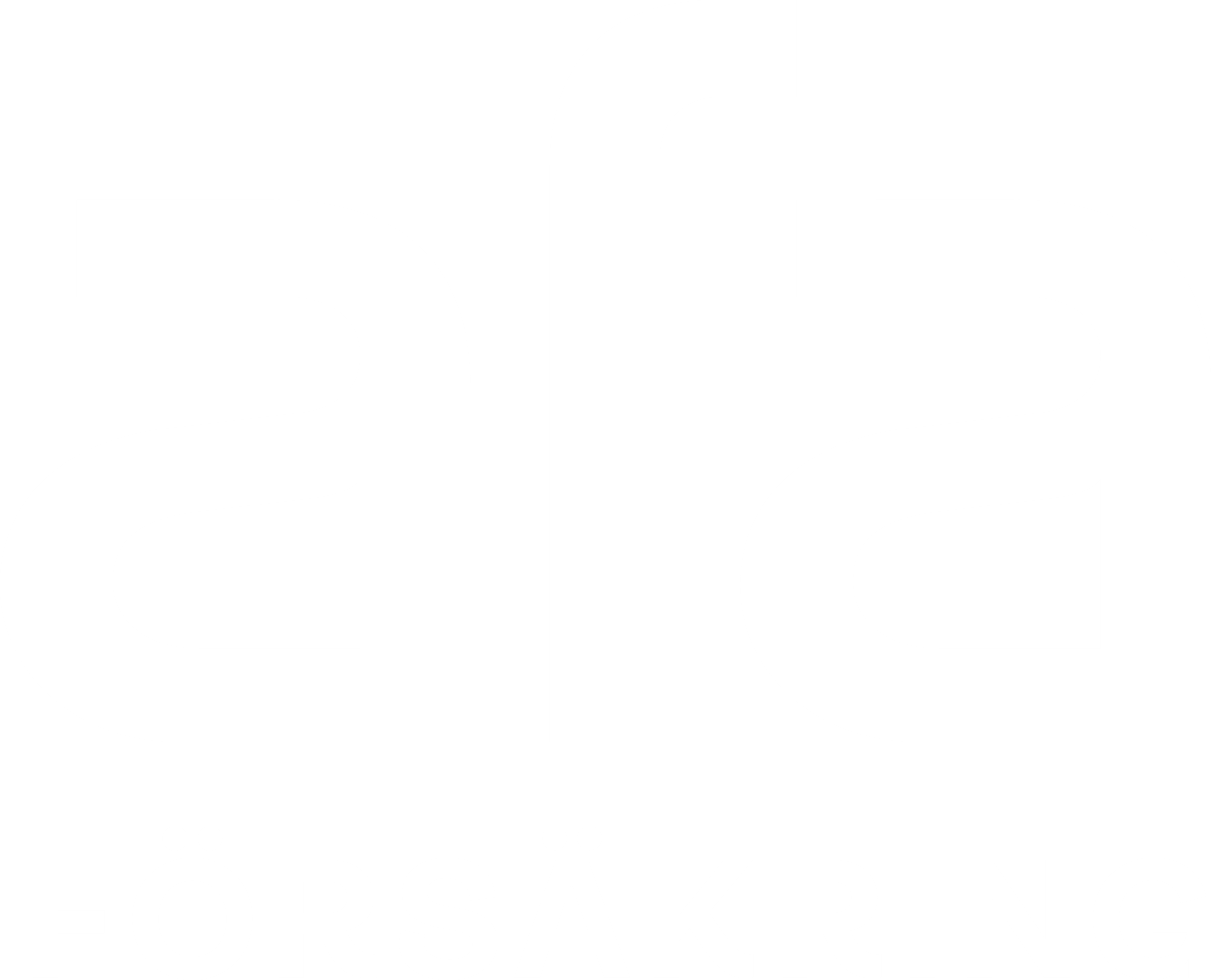 Magsår
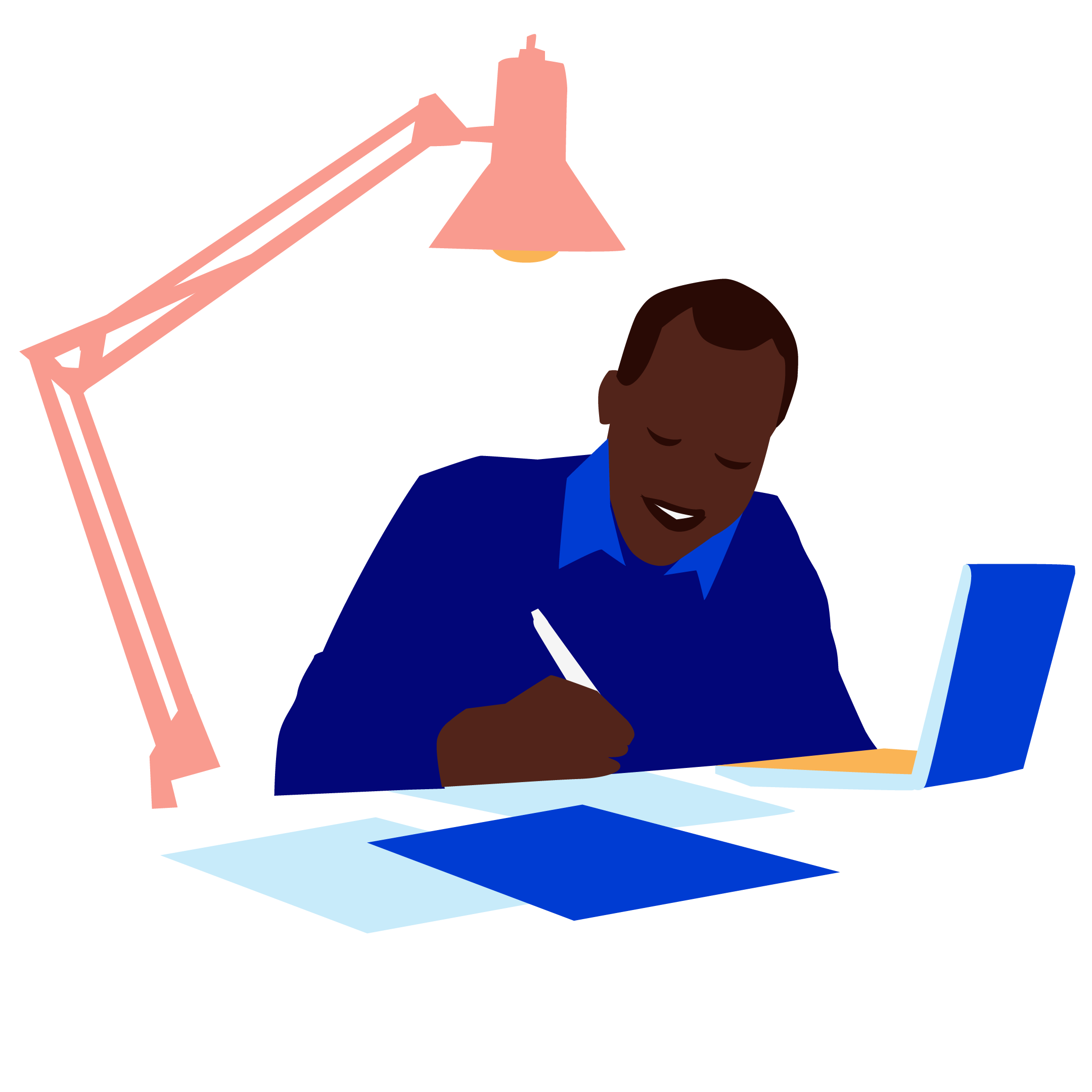 Mario arbetar som biståndshandläggare och blev sjukskriven på grund av magsår.

Yrke: Biståndshandläggare
Ålder: 35 år
Månadslön: 34 000 kr när han sjukskrevs
Sjukskrivning: 5 månader
Kostnader: Läkarvård och mediciner på 1 200 kr
Efter sjukskrivning: Efter sjukskrivningen 
Återgick han i arbete.
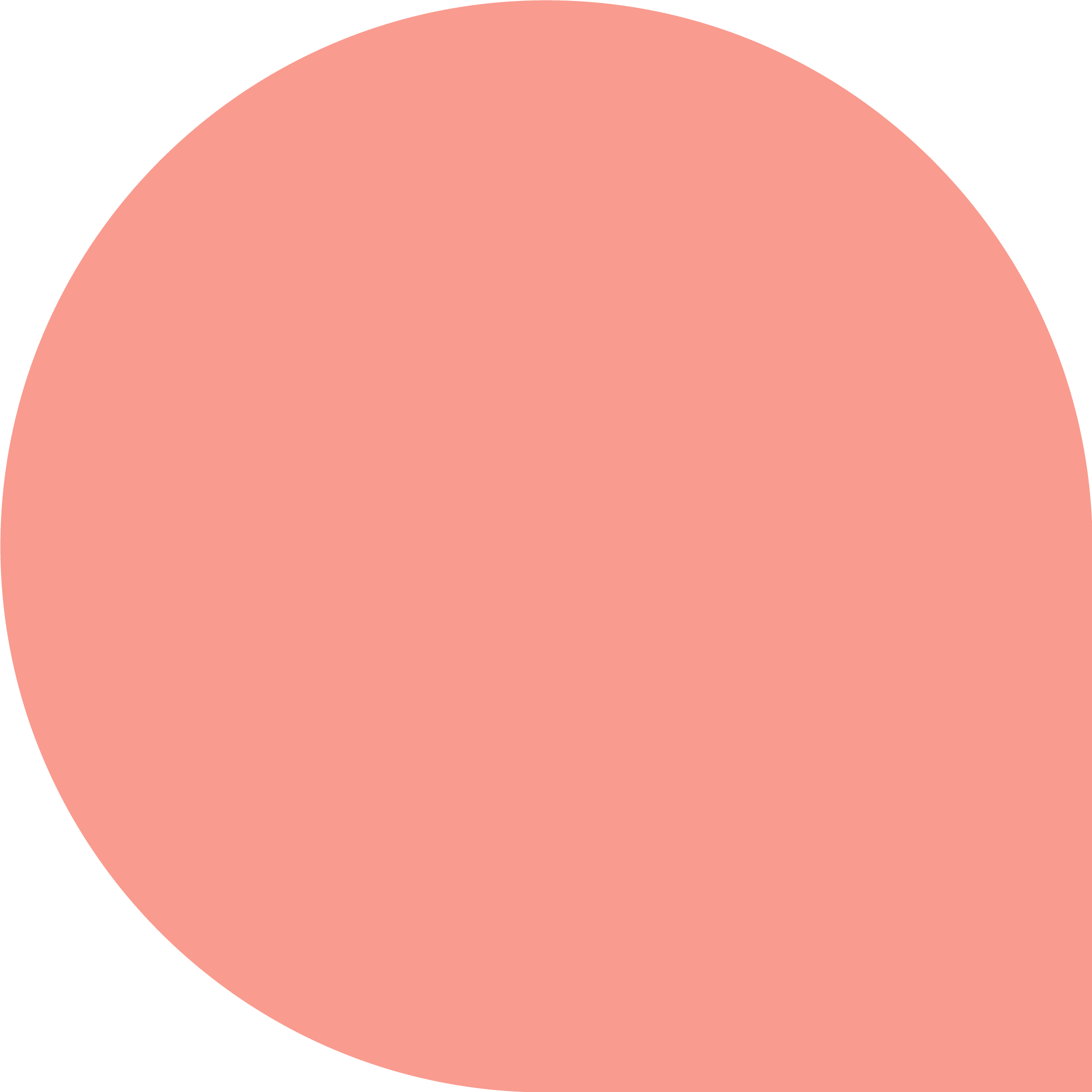 Hur mycket tror 
ni Mario får av 
försäkringen som 
han har genom sin 
anställning?
Ersättning från Afa Försäkring enligt kollektivavtal* cirka 5 000 kr
Ersättning under tid med sjukpenning. Ingen ersättning för kostnader.
* Sjukförsäkringen för kommun- och regionanställda
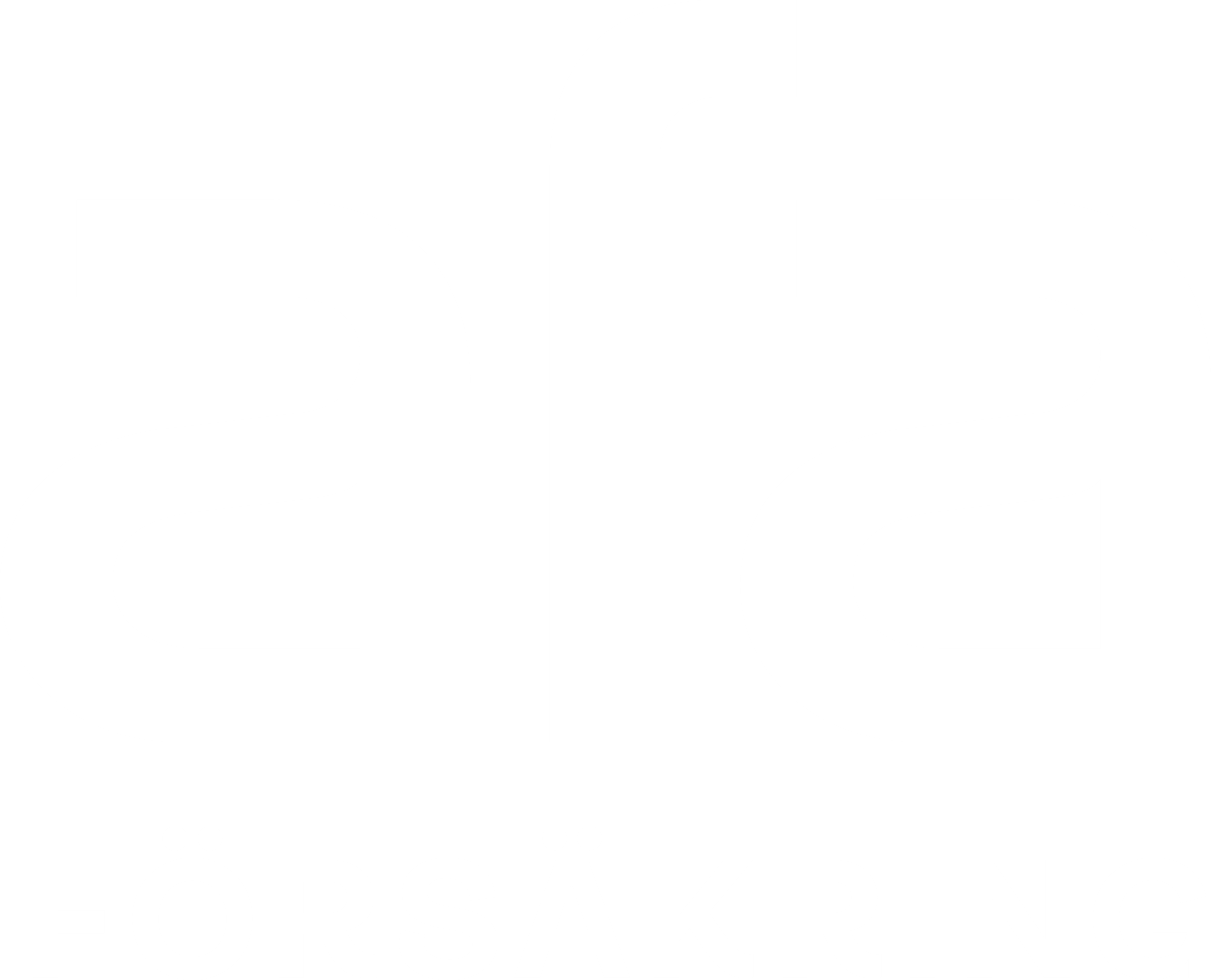 Magsår
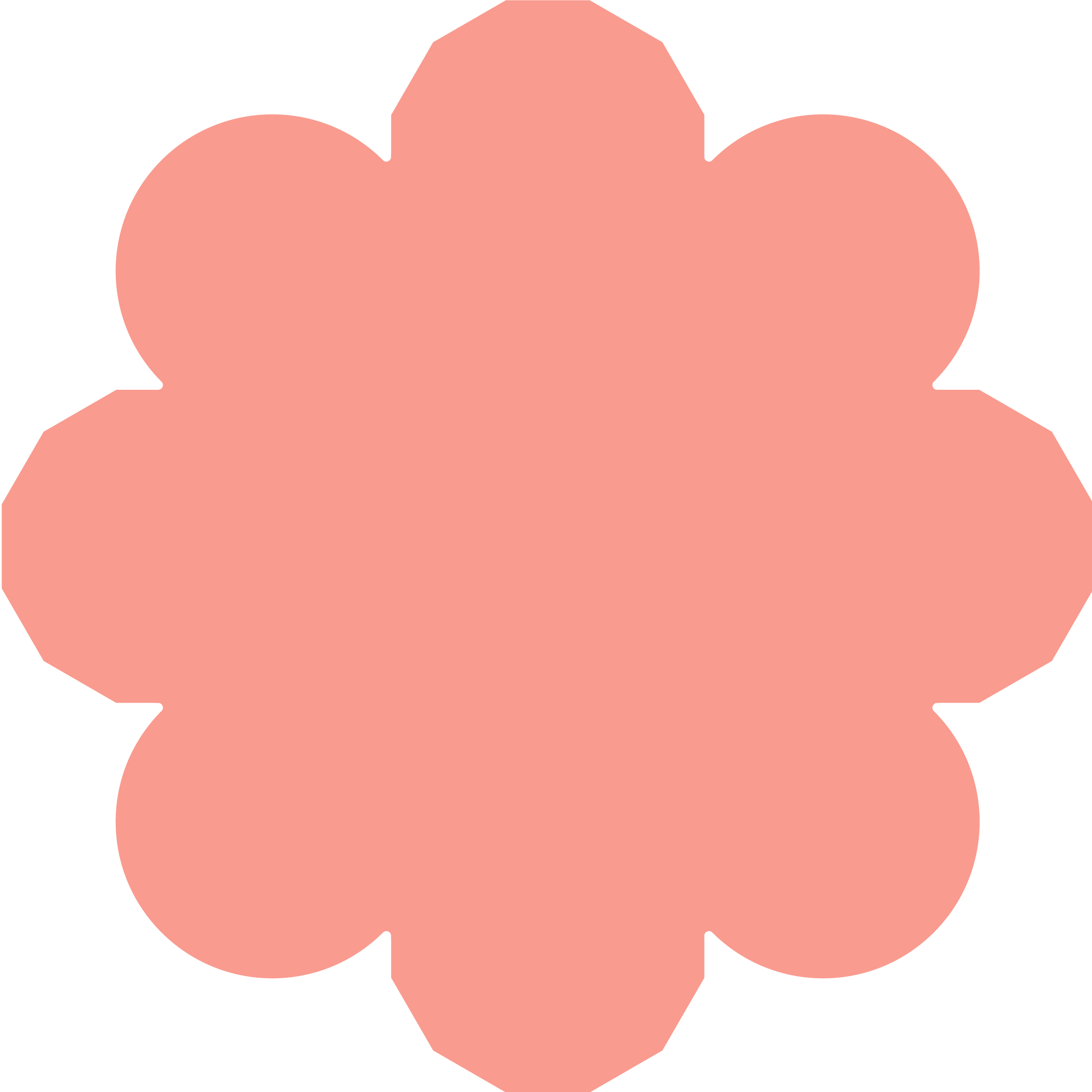 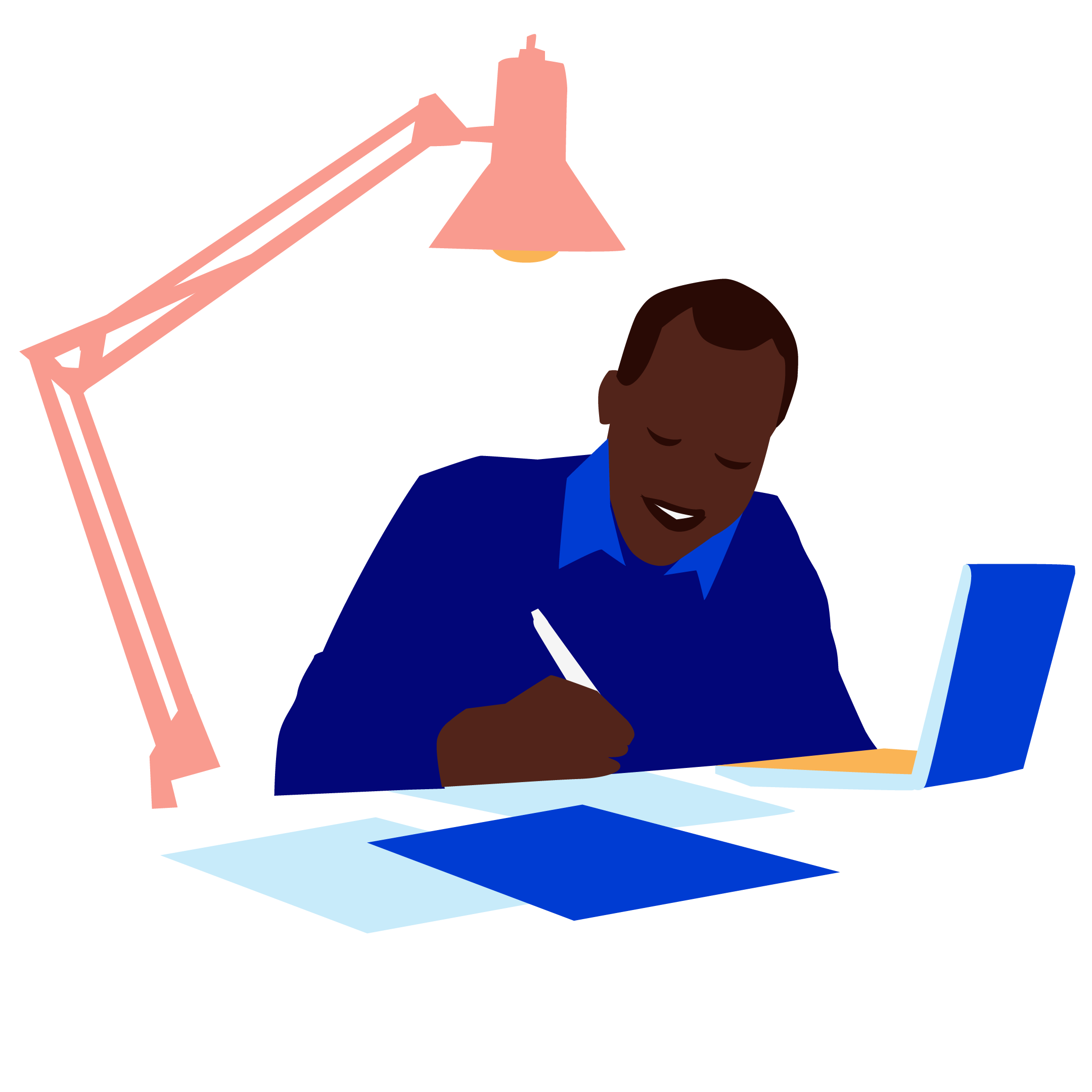 Mario arbetar som biståndshandläggare och blev sjukskriven på grund av magsår.

Yrke: Biståndshandläggare
Ålder: 35 år
Månadslön: 34 000 kr när han sjukskrevs
Sjukskrivning: 5 månader
Kostnader: Läkarvård och mediciner på 1 200 kr
Efter sjukskrivning: Efter sjukskrivningen 
återgick hon i arbete.
Om Mario inte gör någon anmälan till Afa Försäkring får han ingen ersättning.
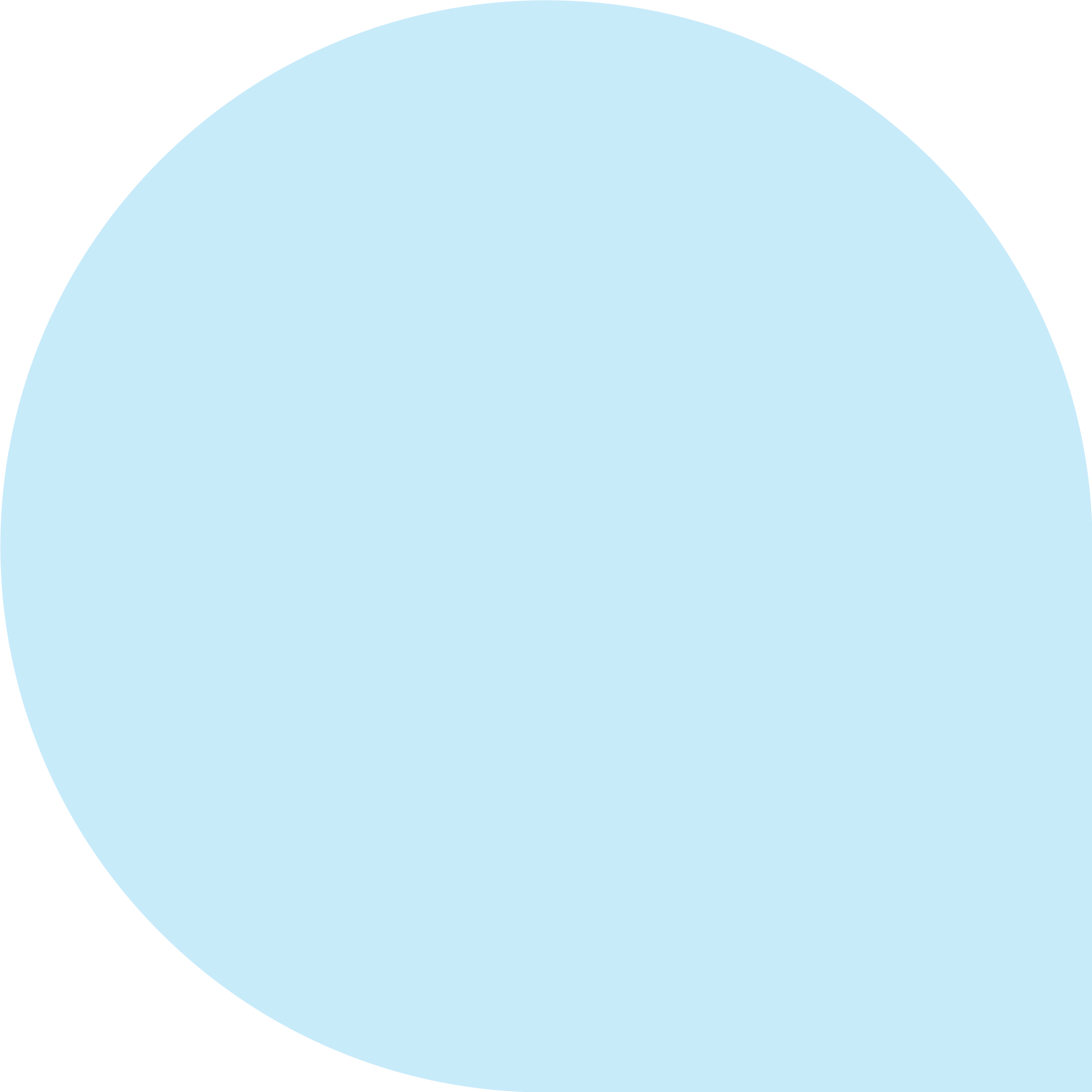 Hur mycket tror 
ni Marie får av 
försäkringen som 
hon har genom sin 
anställning?
Ersättning från Afa Försäkring enligt kollektivavtal* cirka 5 000 kr
Ersättning under tid med sjukpenning. Ingen ersättning för kostnader.
* Sjukförsäkringen för kommun- och regionanställda
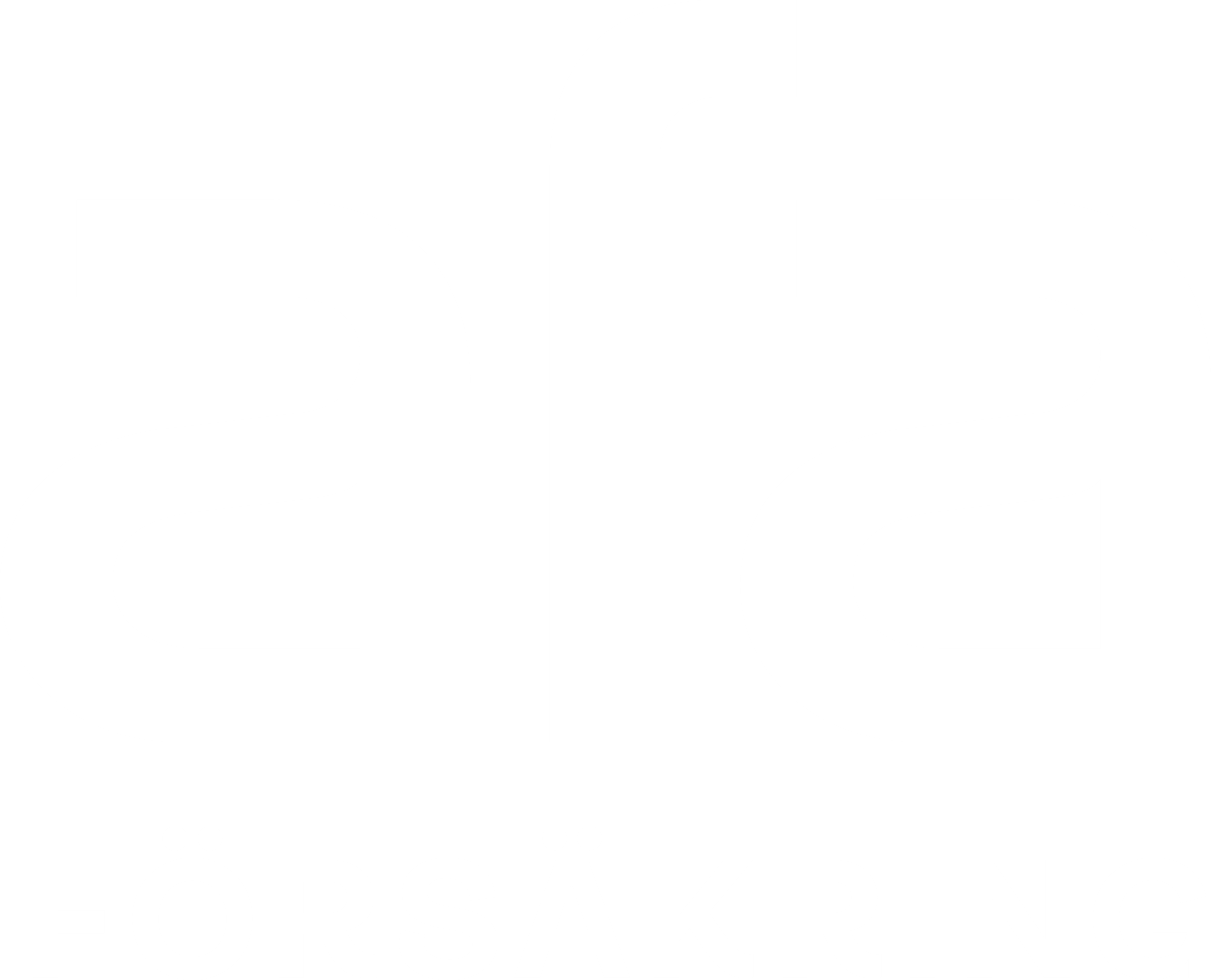 Vid sjukdom
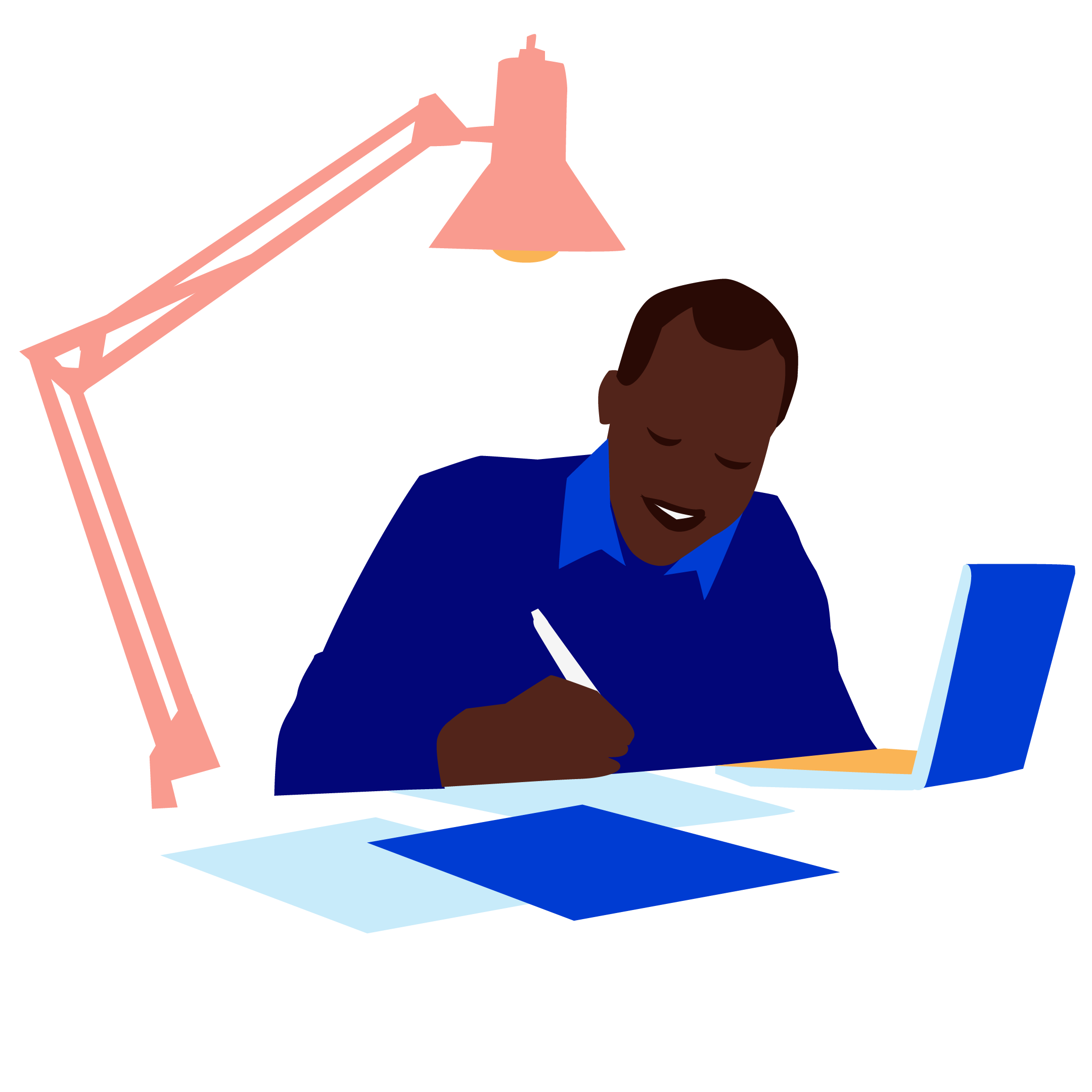 Anmäl till Afa Försäkring när du varit sjuk längre än:
14 dagar – gäller t ex timavlönade
90 dagar – gäller tillsvidareanställda
Du är försäkrad via din anställning vid...
... sjukdom
... arbetsskada
... dödsfall
... pension
4
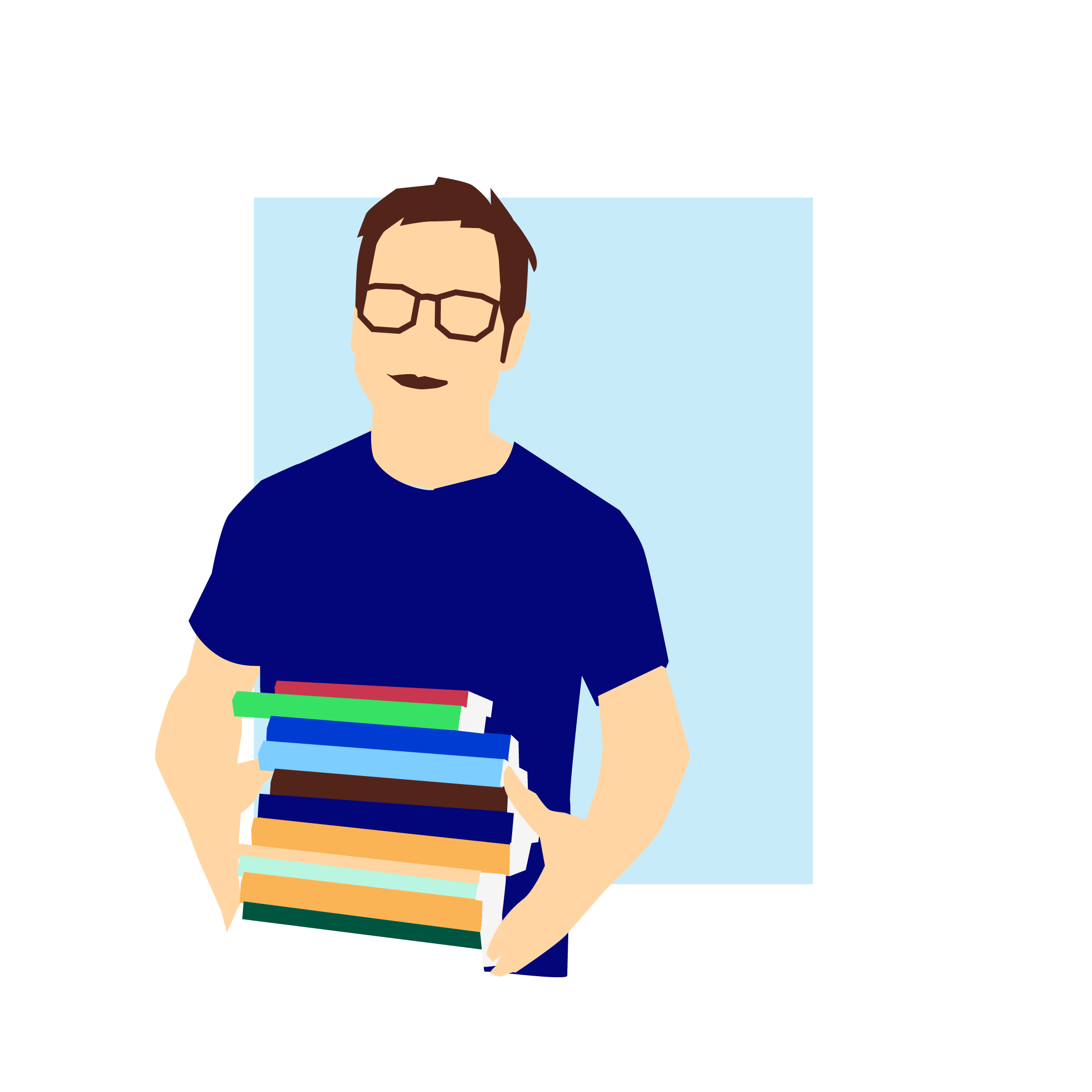 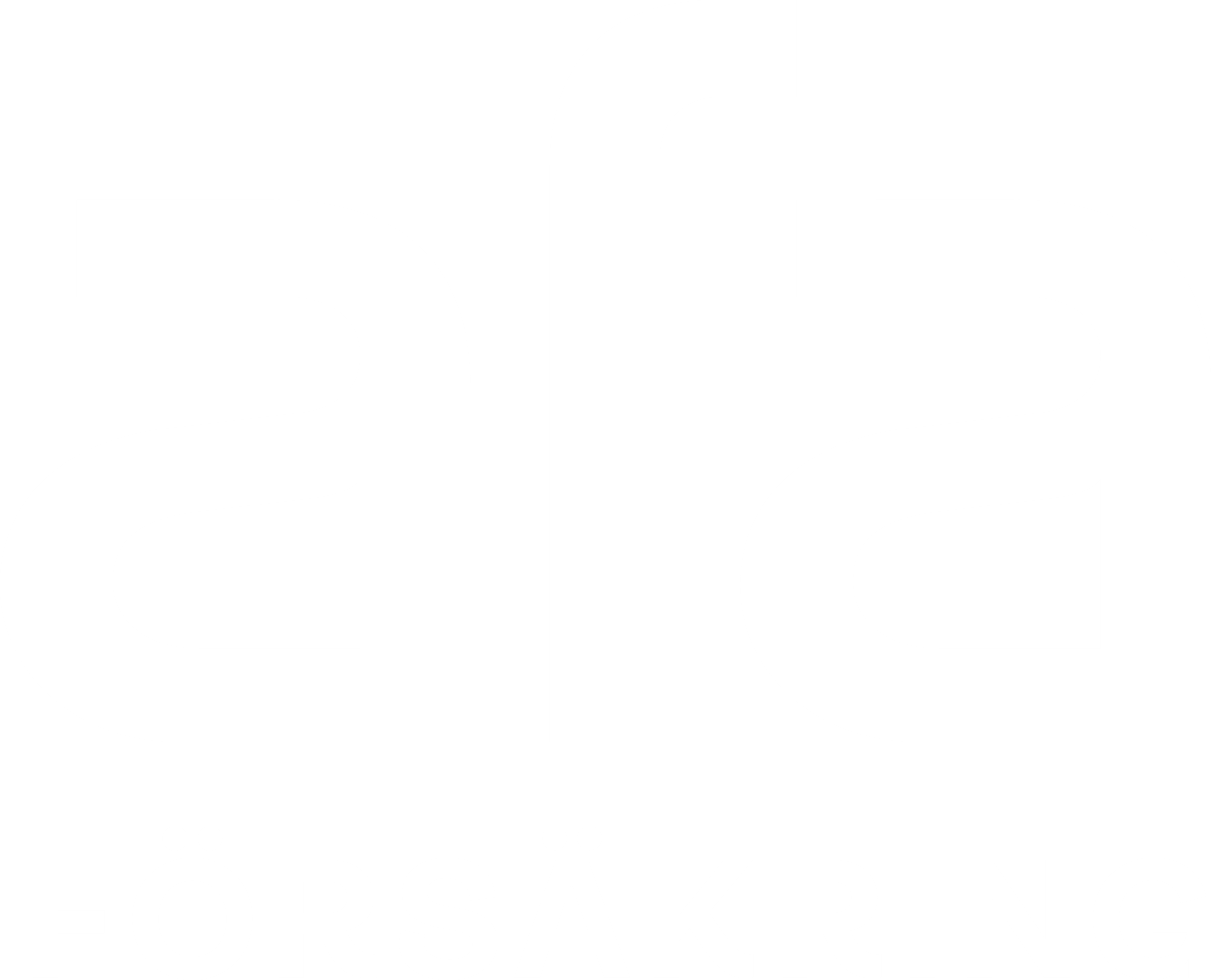 Vem vet mer?
Förnamn EfternamnTelefon: xx-xxx xx xxMejl: förnamn.efternamn@domän.se
Afa Försäkrings kundcenterTelefon: 0771-88 00 99
Gör din anmälan på afaforsakring.se

Ingen ska missa ersättning!
5
6